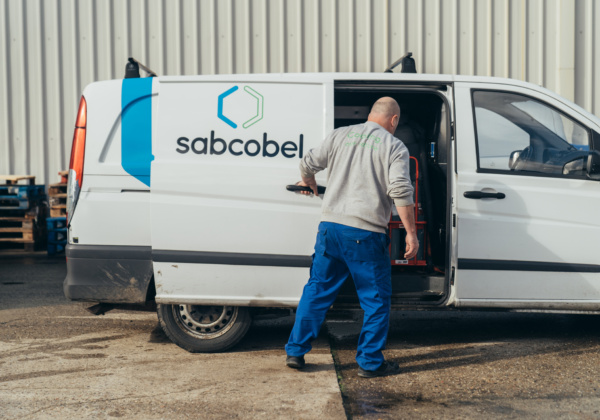 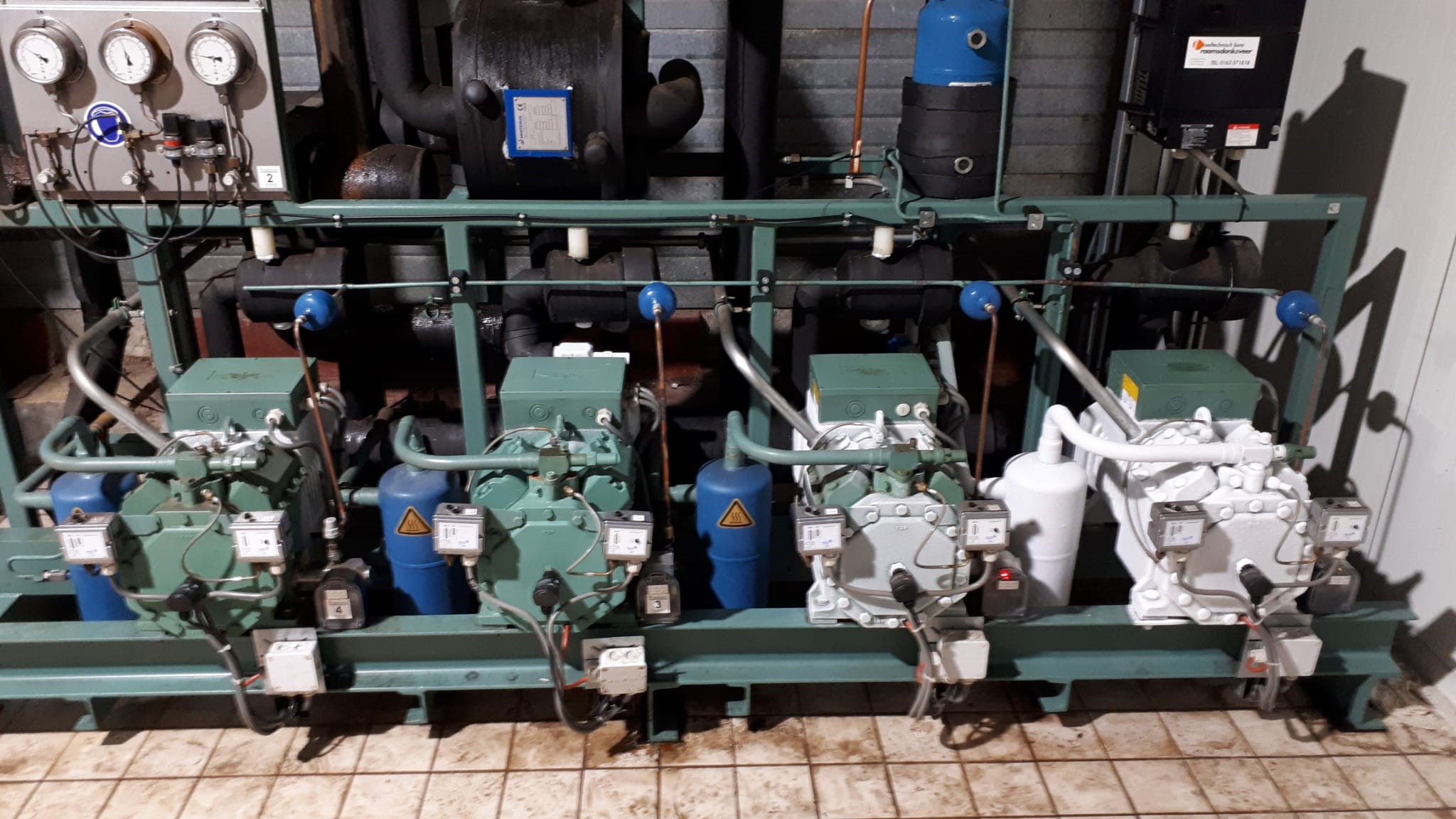 Onderhoud, waarom en wanneeren waarvan afhankelijk?.Toepassingsgebied compressorenCompressor schades
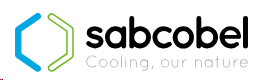 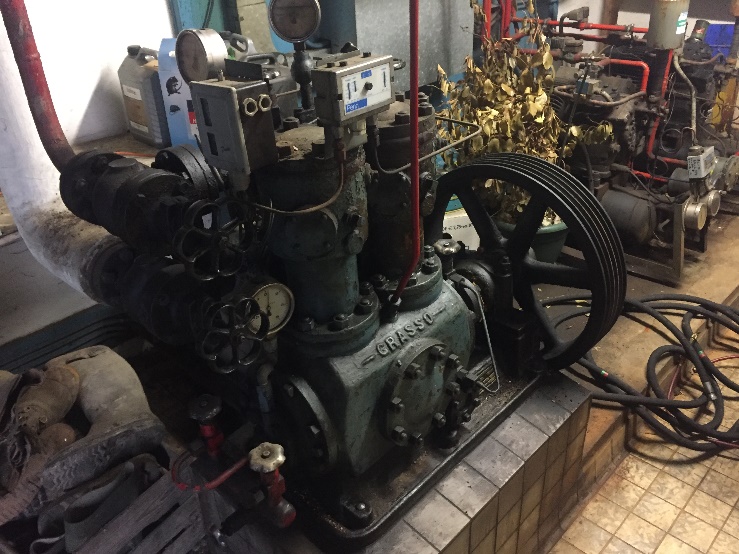 Onderhoud
De onderhoudsintervallen zijn zeer sterk afhankelijk van bedrijfscondities

Starten / Stoppen
Drukken / Temperaturen (toepassingsgebied)
Toerentallen
Vervuilingen / Niet condenseerbare gassen
Opstelling, bereikbaarheid en leidingloop
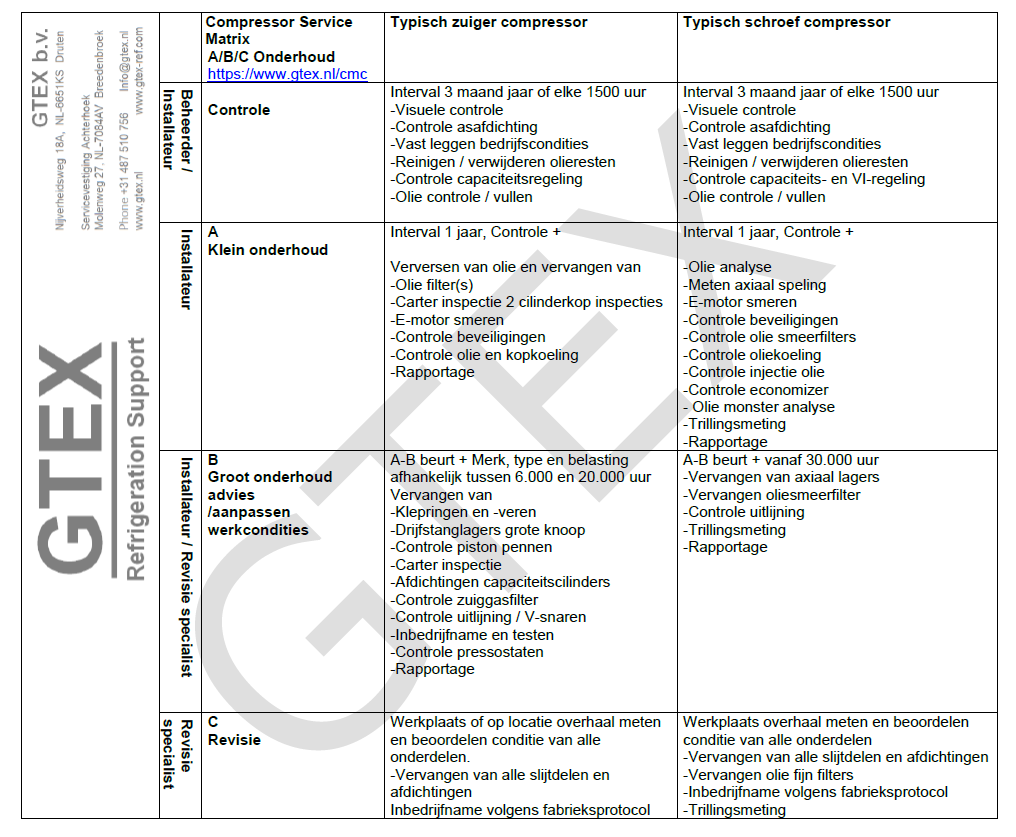 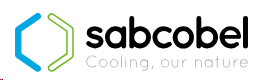 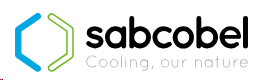 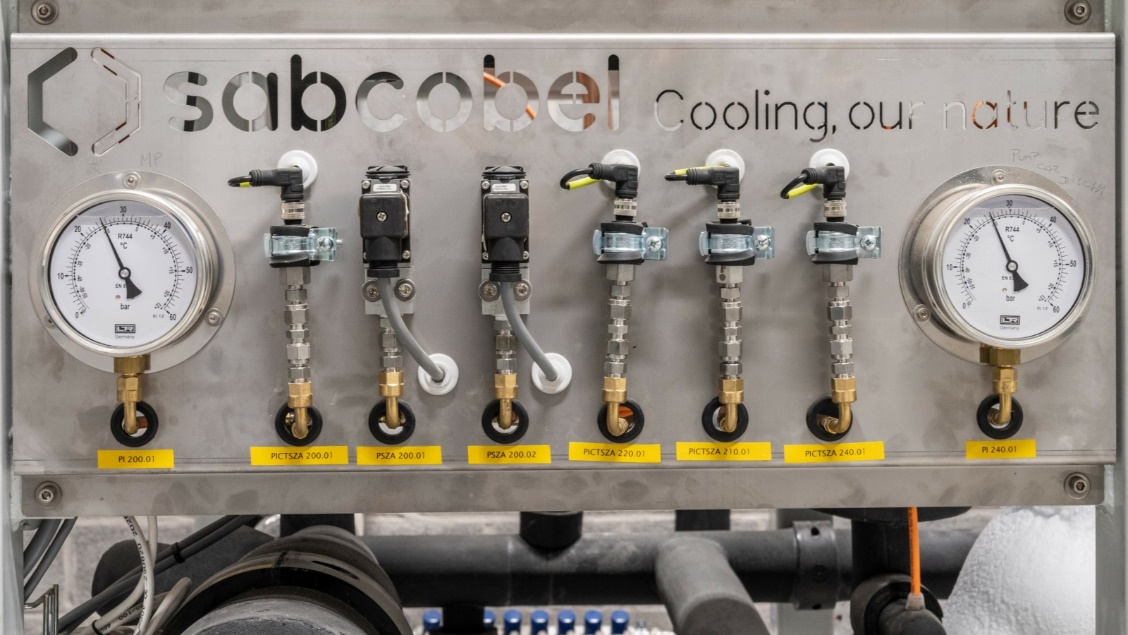 Onderhoud B
A-beurt + 
Merk en type belasting afhankelijk 
   tussen 6.000 en 20.000 uur

Typisch zuiger, 
vervangen van 
Klep ringen en veren
Drijfstang lagers
Vervangen V-snaren
Controle uitlijning
Typisch schroef
A-beurt+ vanaf 30.000 uur
Vervangen van Axiaal lagers
Vervangen oliesmeerfilter
Controle uitlijning
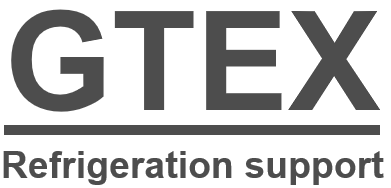 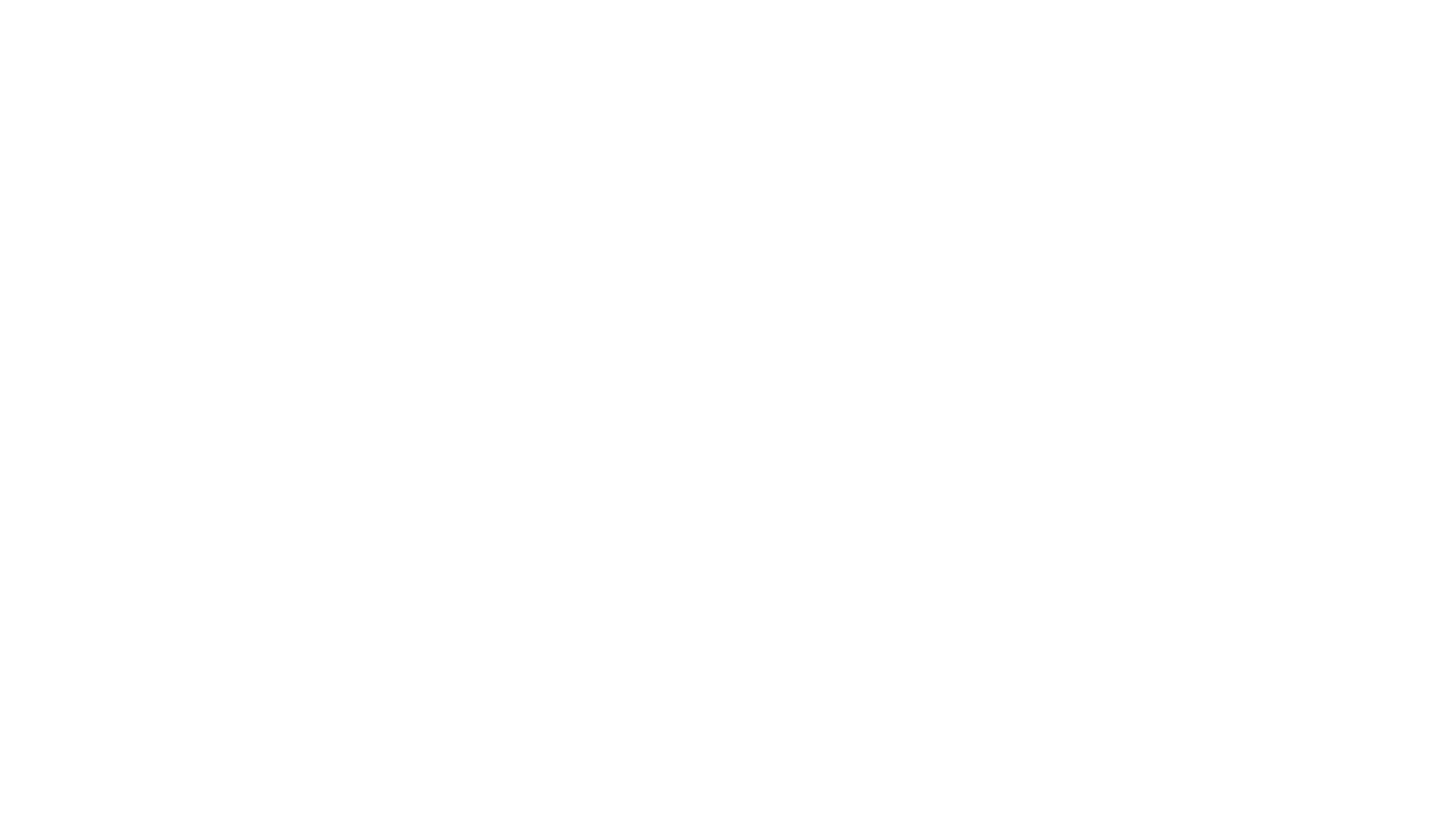 Toepassingsgebied
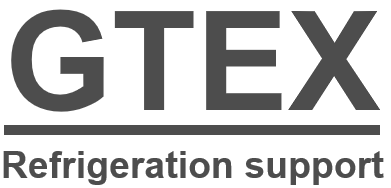 [Speaker Notes: www.gtex.nl]
Toepassingsgebied
Selectie van compressoren
Koudemiddel
Energieverbruik
Onderhoud
Frequentie regeling
Deellast
Start/stops
Type aandrijving
Olie / kop koeling
VI-regeling
Druktrap (J)
Omgeving
Opstelling
Geluid 
Trillingen
…
[Speaker Notes: www.gtex.nl]
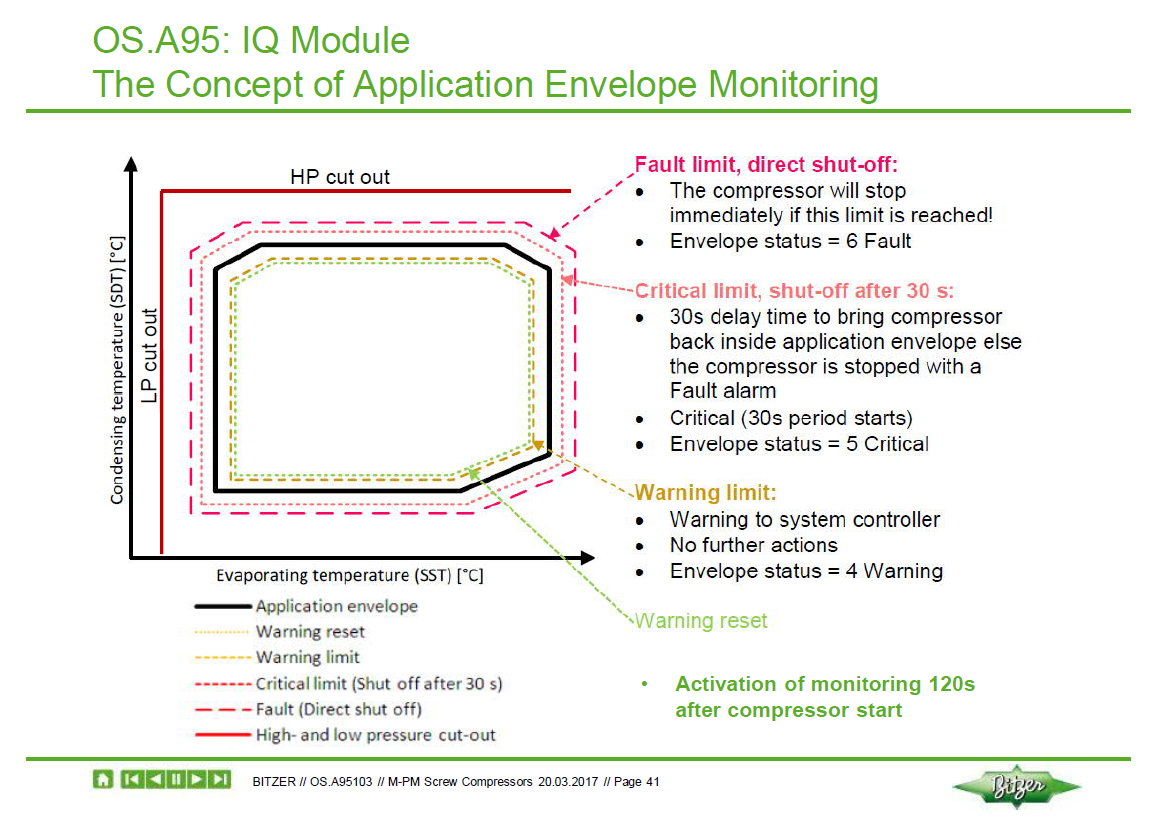 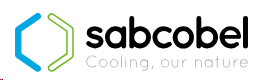 Slide 13
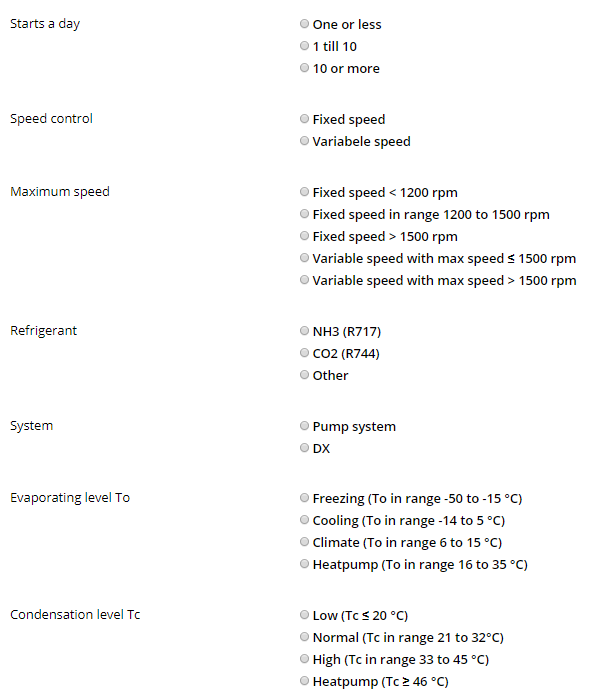 Toepassingsgebied
Website CMC Compressor Maintenance Calculator https://www.gtex.nl/cmc
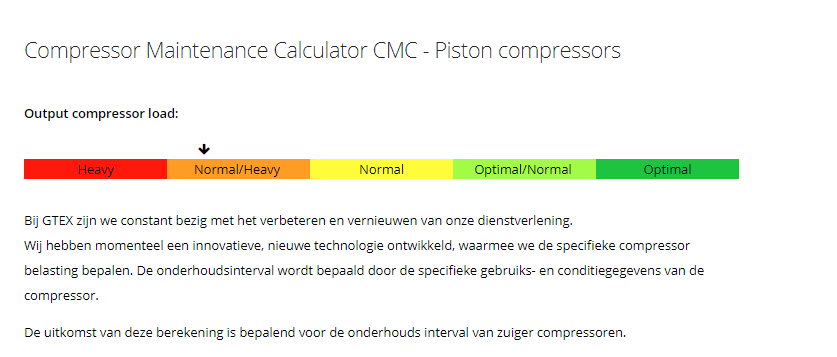 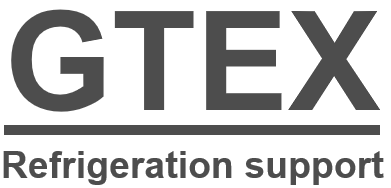 Slide 14
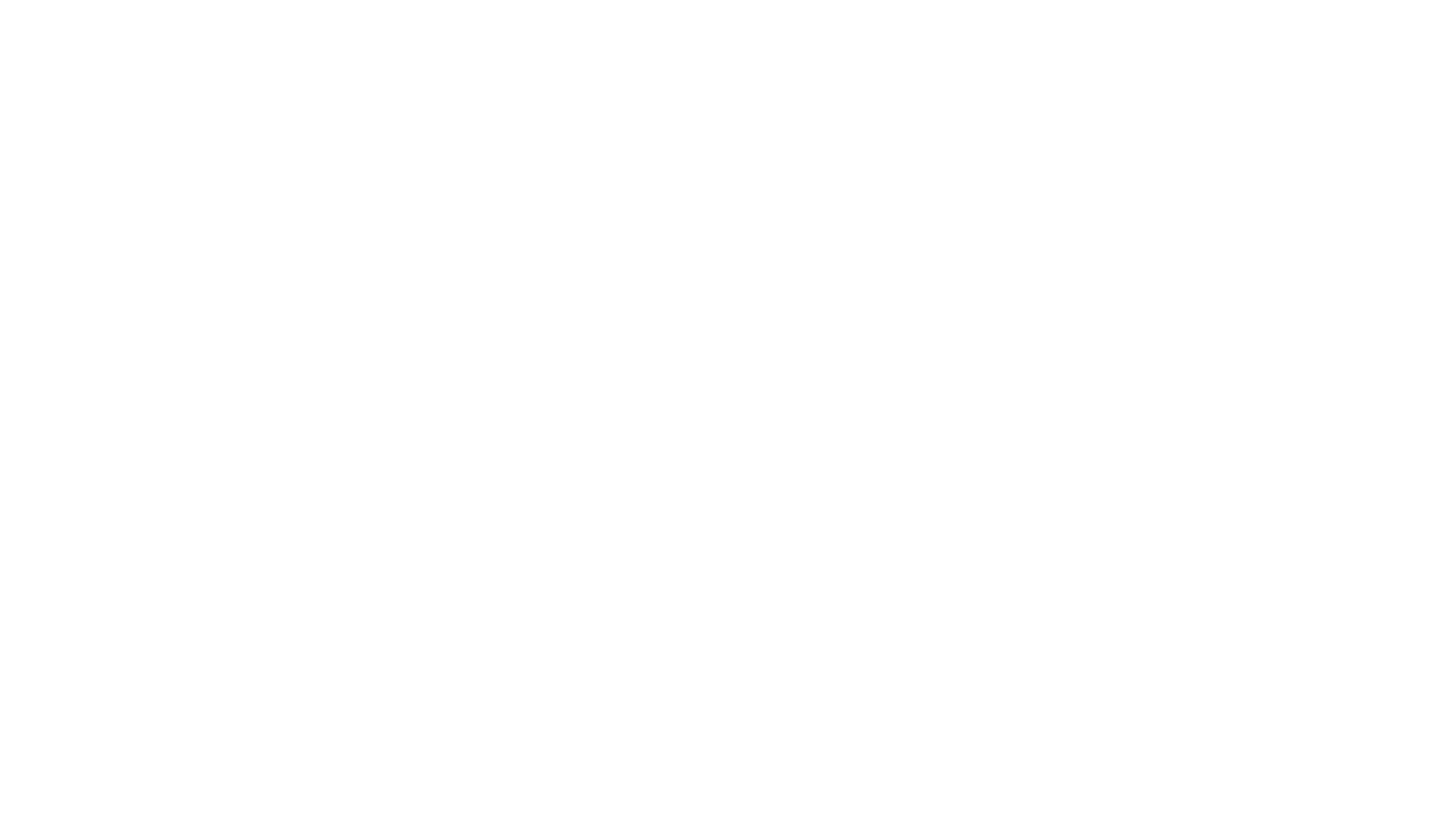 Schade Oorzaak
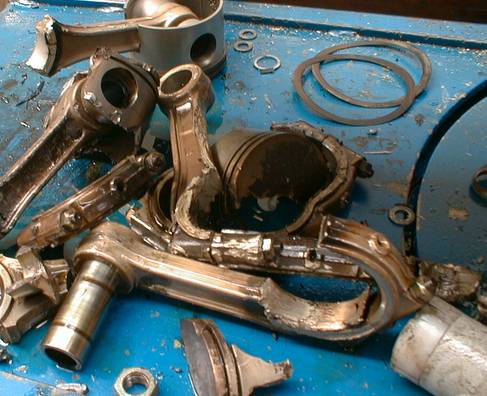 De compressor is het mechanisch zwaarst belaste component in de koelinstallatie.
Compressor schades zijn zeer sterk afhankelijk van bedrijfscondities

Starten / Stoppen
Drukken / Temperaturen (toepassingsgebied)
Toerentallen 
Vervuilingen / Niet condenseerbare gassen
Opstelling, bereikbaarheid en leidingloop
Slecht of beperkt onderhoud
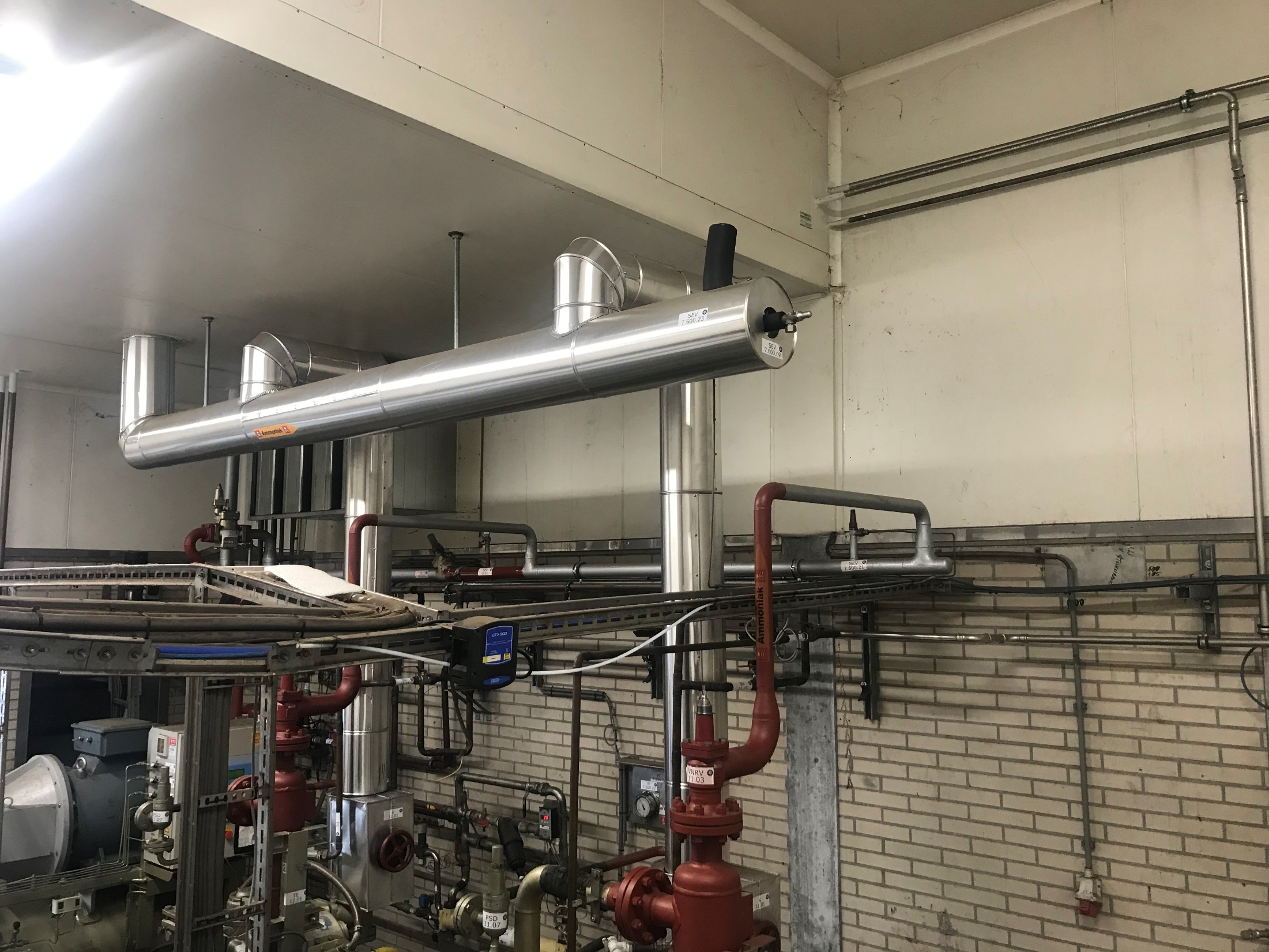 Waardoor ontstaan Schades
Leidingloop

Een koelinstallatie kent zeer strikte regels voor het leiding werk.
Bij elke leiding moet gedacht worden aan;
Condenseren
Verdampen  
Snelheid
Aanwezigheid van olie
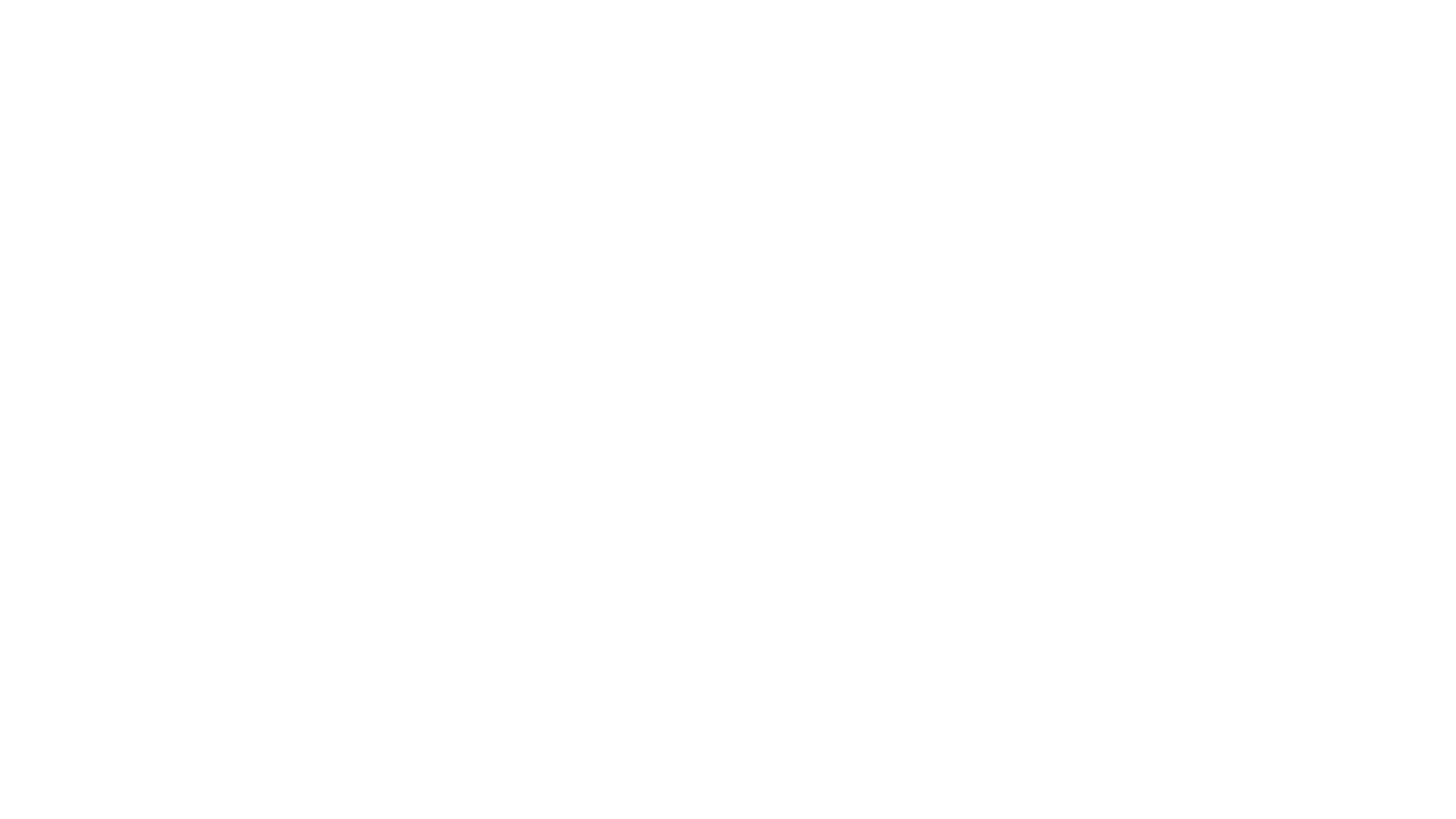 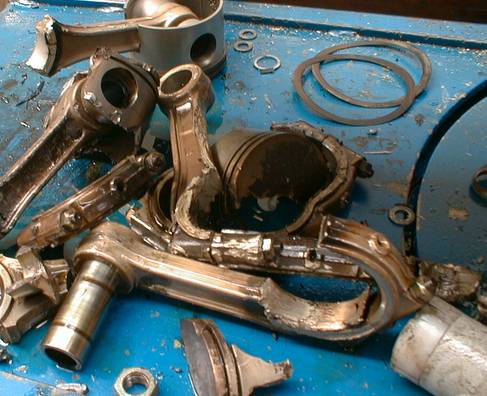 Welke schades kennen we
Smeerschade, als gevolg van:
Te veel koudemiddel in de olie en natwerken
Te lage olie temperatuur
Koude start
Trage start ( lange aanlooptijd)
Belast starten 
Veel starts met hoge zuig- en of hoge pers-druk

Breuk, als gevolg van :
Vloeistofslag ( bij start of tijdens bedrijf)
Overbelasting van kleppen en of lagers
Drukwisselingen / pulsatie
Trillingen / resonantie
Opstelling
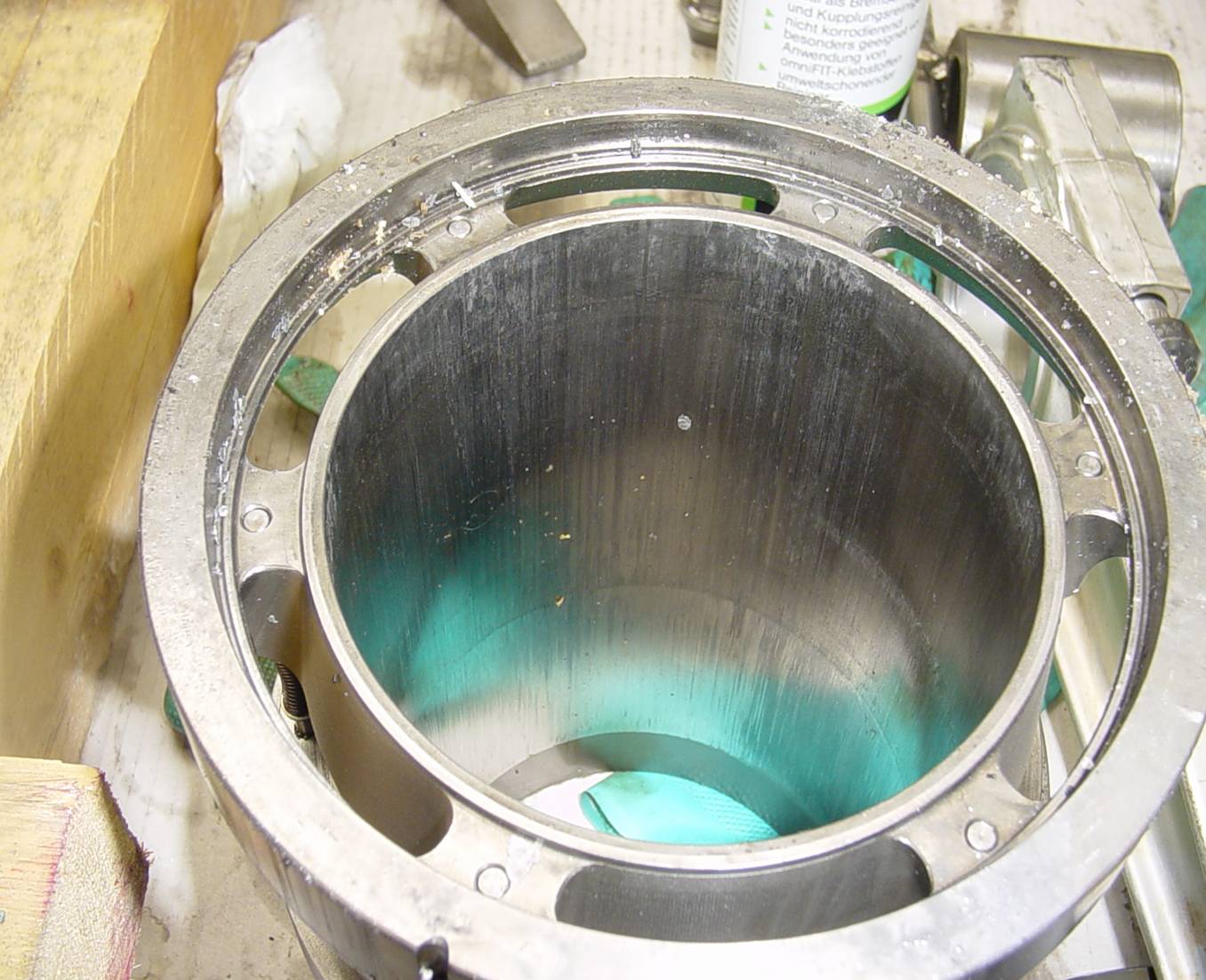 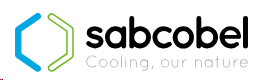 Meten & analyseren = voorkomen!
Persgas temperatuur fluctuaties bij persklep van zuiger compressor als gevolg van nat zuiggas
[Speaker Notes: www.gtex.nl]
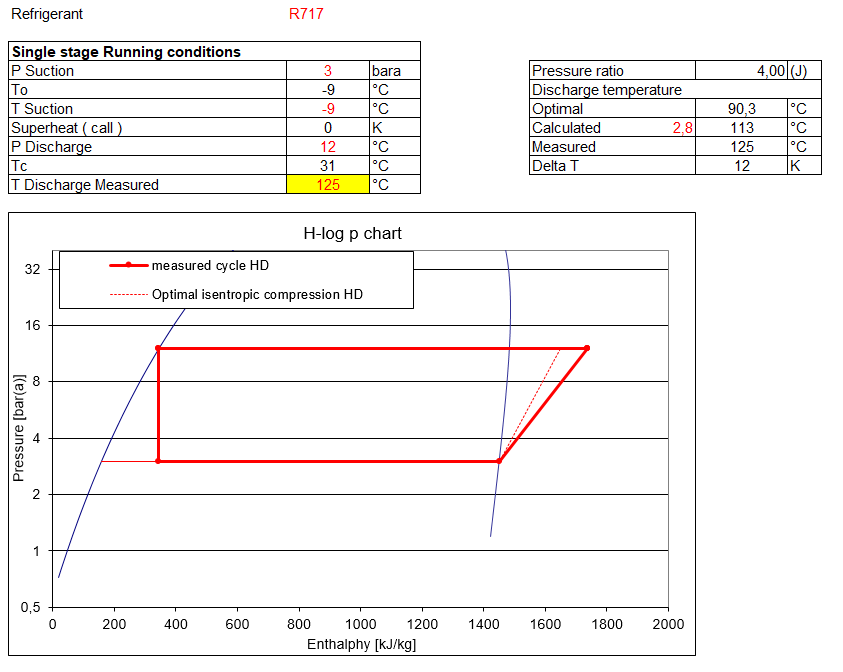 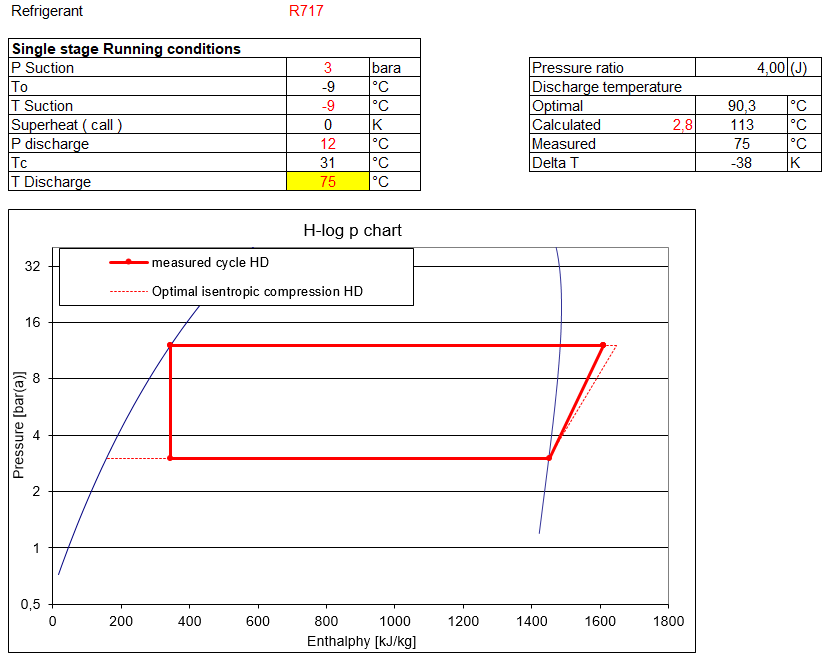 Smeerschade als gevolg van nat werken
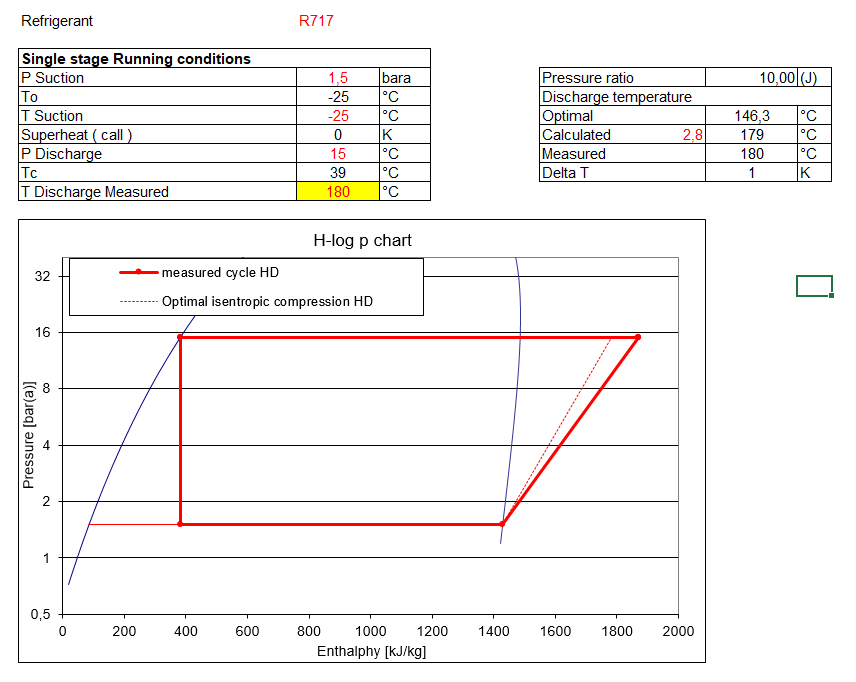 Smeerschade als gevolg van hoge Temp
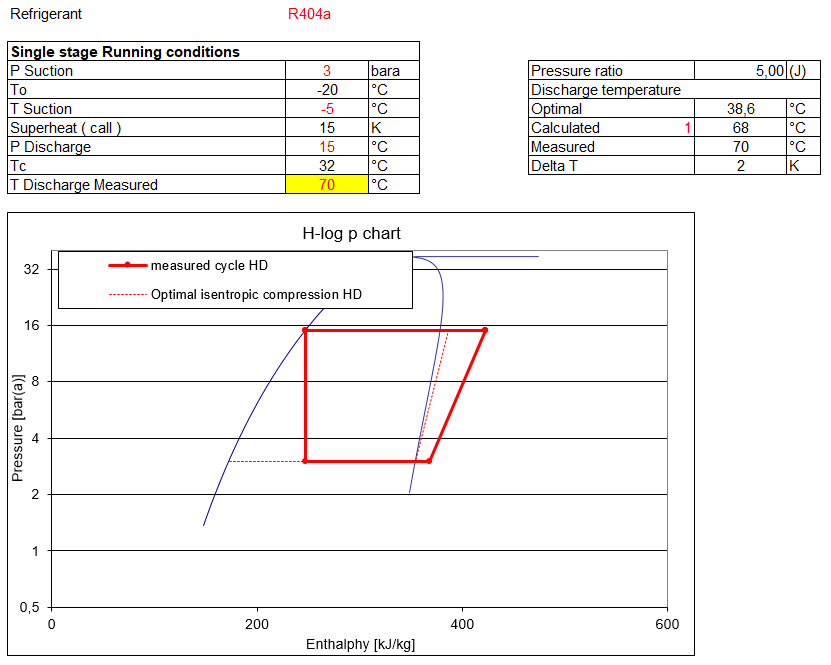 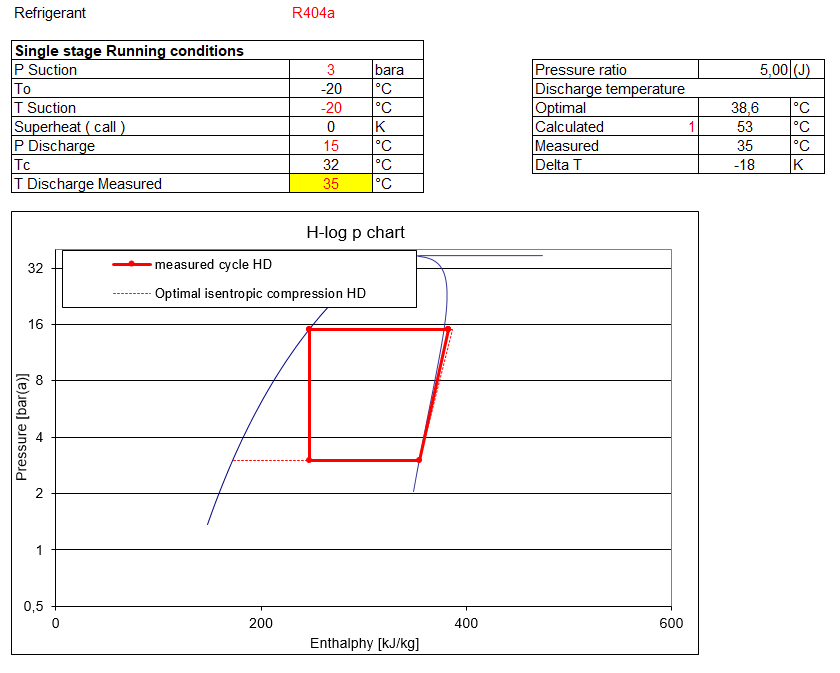 Smeerschade als gevolg van nat werken
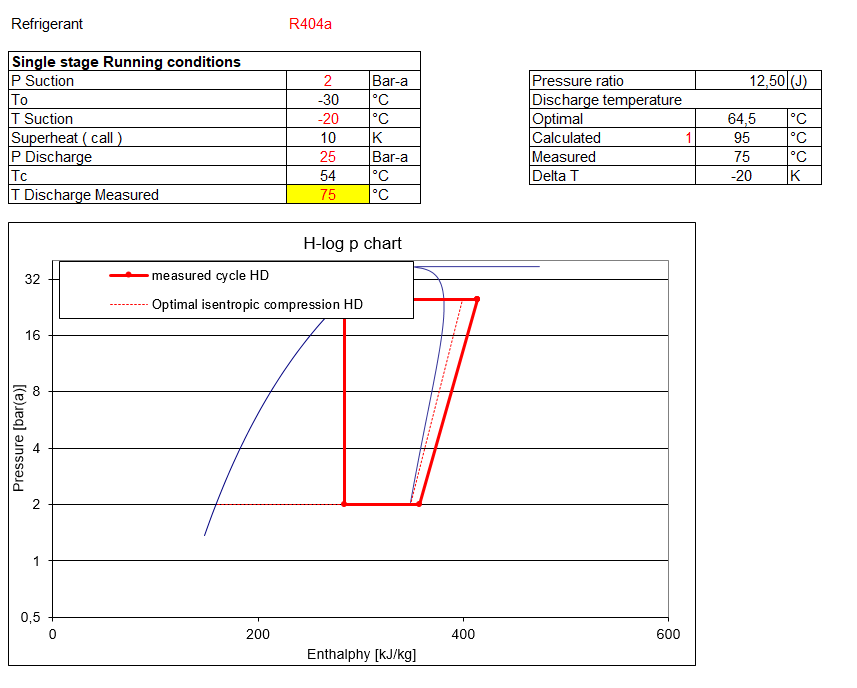 Schade als gevolg van hoge delta P
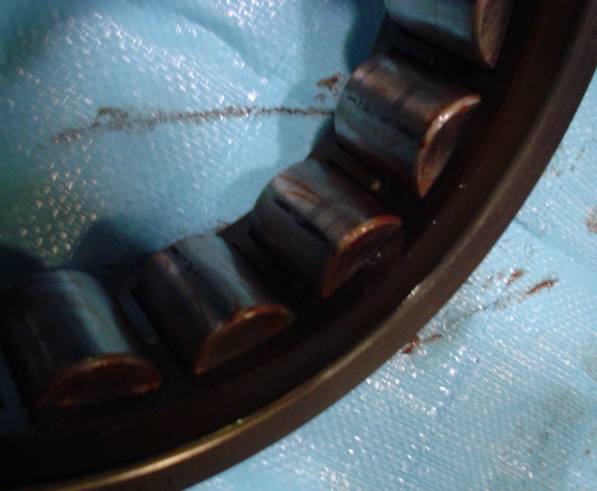 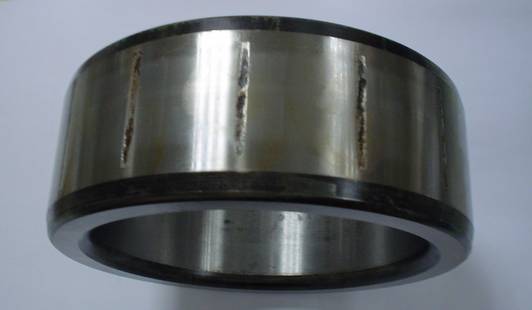 Frequentie regelaar   SCHADEAandrijving
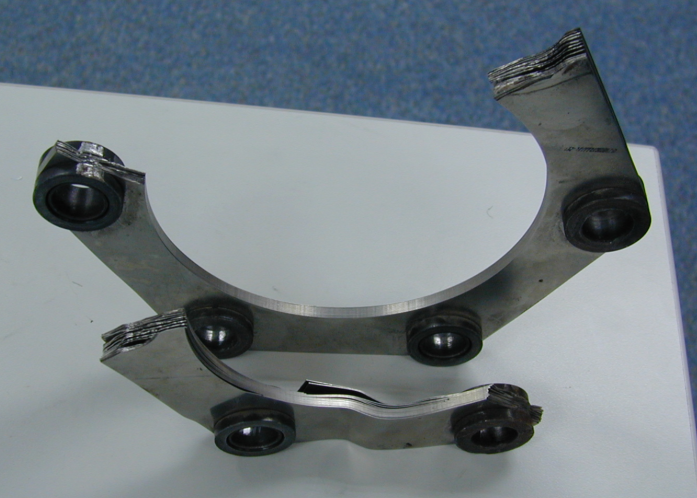 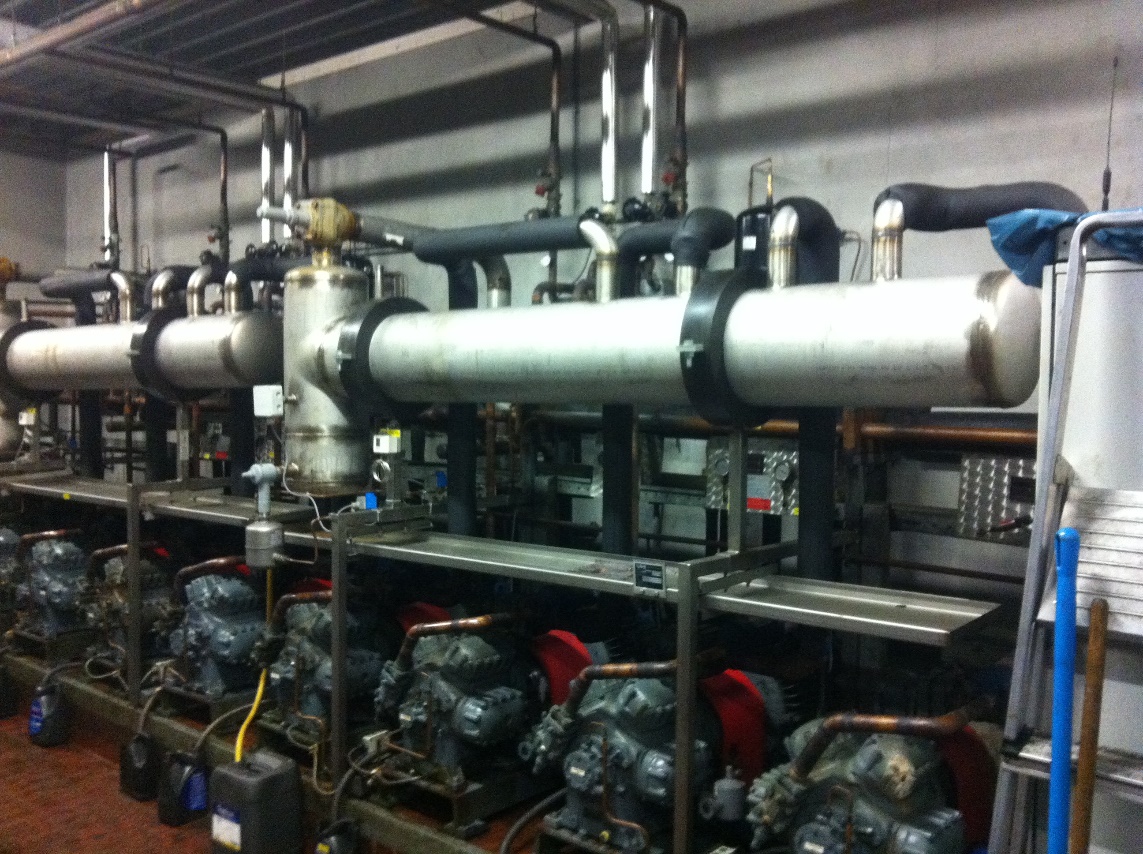 Schade
!! Fouten in leiding constructies of selectie van componenten kunnen niet worden opgelost met software!! 

En,,,,,,,,de natuur laat niet
met zich spelen
Nooit meer vergeten!

Verdampen en condenseren van met name NH3 is een traag proces
Actie is reactie, snelle regelingen maken installatie instabiel.
Ontwerp fouten kunnen niet door regeling gecorrigeerd worden.
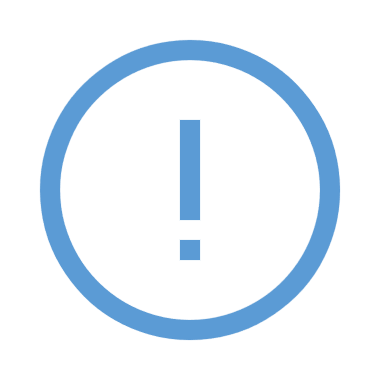 [Speaker Notes: Verdampen en condenseren zeker van NH3 is een traag proces een druppel koude middel in een gas leiding heeft volgens Titus wel 60 seconde nodig te verdampen.]
Olie huishouding
[Speaker Notes: -Ontwerp
Toepassing gebied componenten, denk aan toelaatbare drukken & temperaturen.
Gebruik vlotter op de juiste manier en voorkom veel pendelen van de installatie, veel pendelen is weer kortere levensduur van de compressor
Opstelling van condensors en drycoolers
Kalk door gardena oplossing
-Besturing
Snelle besturingen zijn een ramp
starten stoppen
toeren tal verhogen verlagen
-Uitvoering
Leiding constructies
Voorkom snelle temperatuur / druk wisselingen
toepassing gebied componenten, denk aan toelaatbare drukken & temperaturen.]
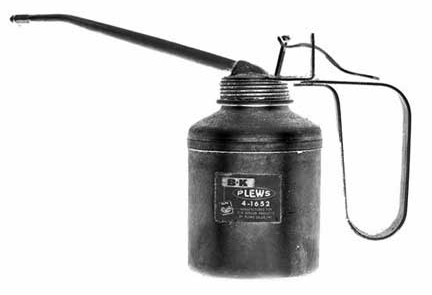 Olie huishouding & invloed van olie op afdichtingen
Afdichtingen als O-ringen zijn gevoelig voor veranderingen

Denk hierbij aan;
- Krimpen
- Verharden
- “Week”worden
- “rol of twist” nooit O-ringen over een as of cilinder.

Meng nooit verschillende olie soorten!
Gebruik speciale beschermende vetten voor O-ringen.
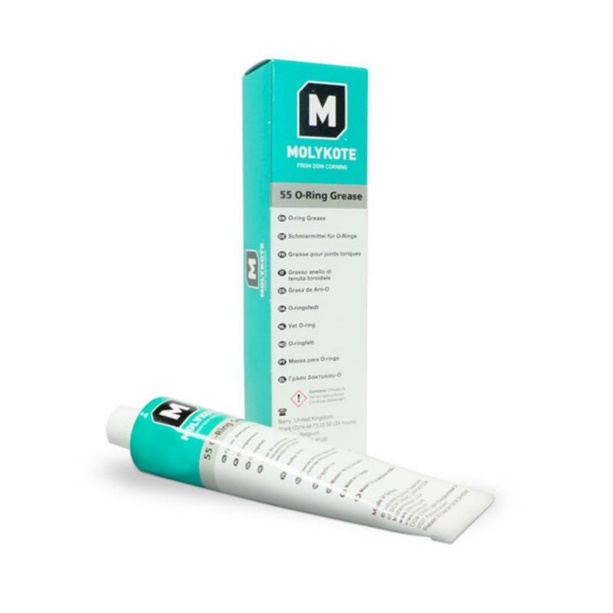 [Speaker Notes: -Ontwerp
Toepassing gebied componenten, denk aan toelaatbare drukken & temperaturen.
Gebruik vlotter op de juiste manier en voorkom veel pendelen van de installatie, veel pendelen is weer kortere levensduur van de compressor
Opstelling van condensors en drycoolers
Kalk door gardena oplossing
-Besturing
Snelle besturingen zijn een ramp
starten stoppen
toeren tal verhogen verlagen
-Uitvoering
Leiding constructies
Voorkom snelle temperatuur / druk wisselingen
toepassing gebied componenten, denk aan toelaatbare drukken & temperaturen.]
O-ringen voor verschillende koudemiddel / olie combinaties
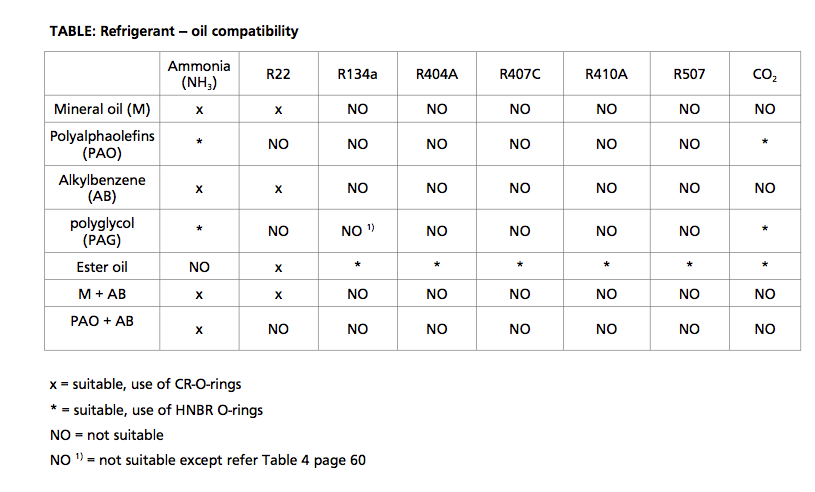 Afhankelijk van het koudemiddel en olie soort moet voor een juiste O-ring materiaal gekozen worden.
Viton, Aflas, CR / Neopreen, HNBR, EPDM, NBR
[Speaker Notes: -Ontwerp
Toepassing gebied componenten, denk aan toelaatbare drukken & temperaturen.
Gebruik vlotter op de juiste manier en voorkom veel pendelen van de installatie, veel pendelen is weer kortere levensduur van de compressor
Opstelling van condensors en drycoolers
Kalk door gardena oplossing
-Besturing
Snelle besturingen zijn een ramp
starten stoppen
toeren tal verhogen verlagen
-Uitvoering
Leiding constructies
Voorkom snelle temperatuur / druk wisselingen
toepassing gebied componenten, denk aan toelaatbare drukken & temperaturen.]
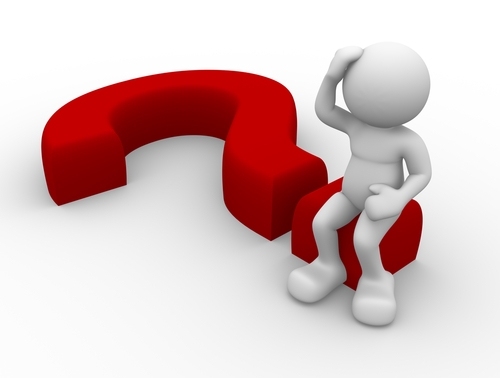 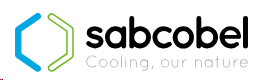 [Speaker Notes: terug naar het statement
-gefaald? los het op het gaat toch geld kosten.
-Deel de kennis die we (alang) hebben.
-aanpassen aan de praktijk / natuurlijk gedrag]